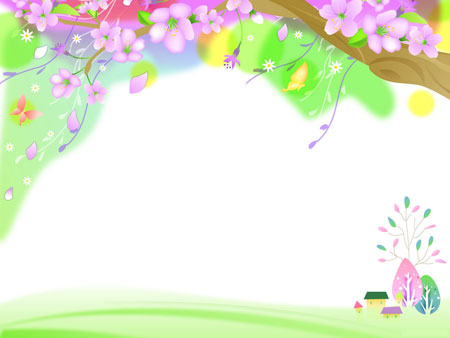 Презентация посвящена
 110-летию со дня рождения А. Барто.
Презентация на стихи Агнии Барто.
Презентацию подготовили:  
Воспитатель: Глушкова Ольга Валерьевна
Воспитанник: Дерябина Дарья
Родители: Дерябина Алёна Михайловна 
                    Дерябин Владимир Юрьевич
2016 год
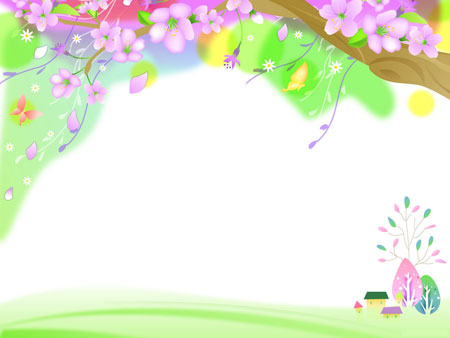 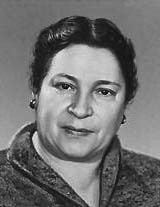 Агния Львовна Барто (1906-1981 гг. )
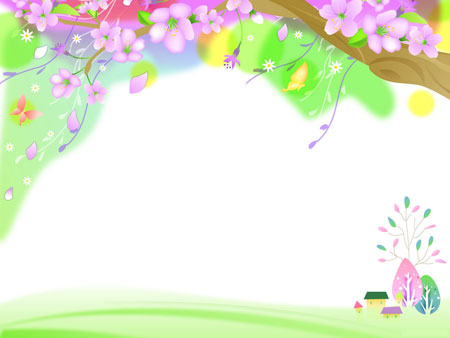 Оказывается, Агния Барто совсем не собиралась стать писательницей, хотя стихи начала писать ещё в начальных классах гимназии. Она мечтала стать балериной и даже окончила хореографическое училище, но победила любовь к поэзии.
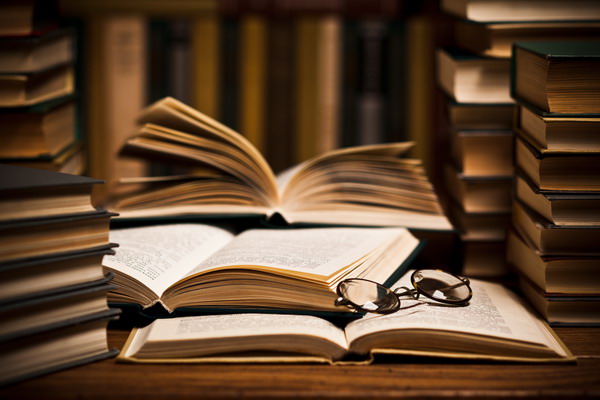 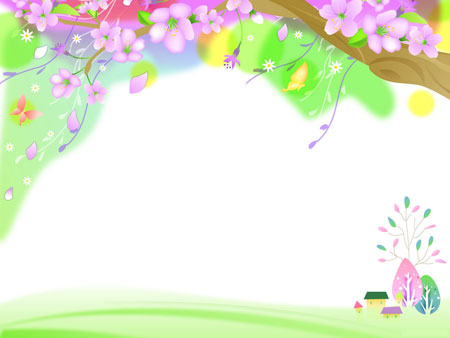 Имя Агнии Барто присвоено одной из малых планет   (2279 Barto), расположенной между орбитами Марса и Юпитера, а также одному из кратеров на Венере.
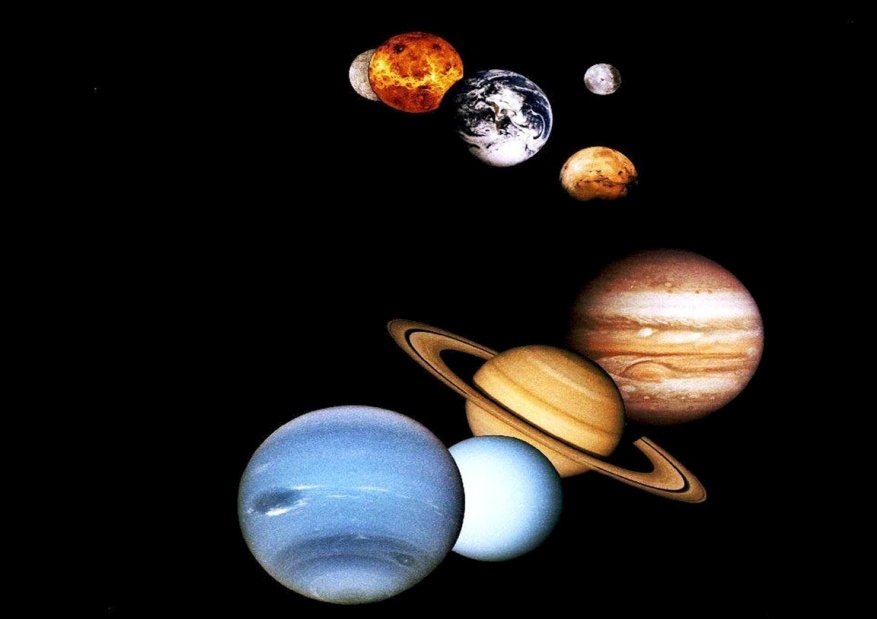 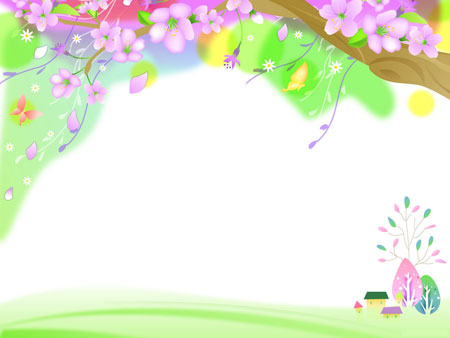 Урок в саду
Учитель наш давал урок,К доске не вызывал.Нас на уроке ветерокТихонько обдувал.Весна, весна, пришла весна!Мы учимся в саду,Как надо сеять семена,Как делать борозду.Расти, наш сад, и хорошейИ распускайся в срок!Без книжек, без карандашейОтлично шел урок.
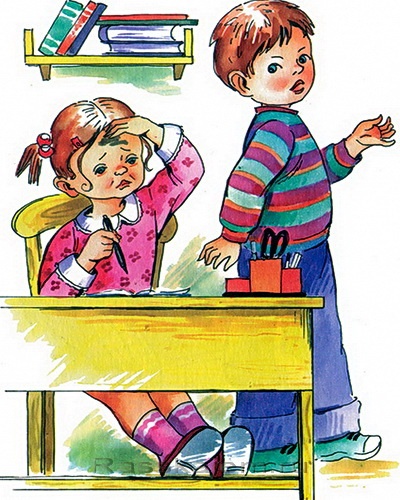 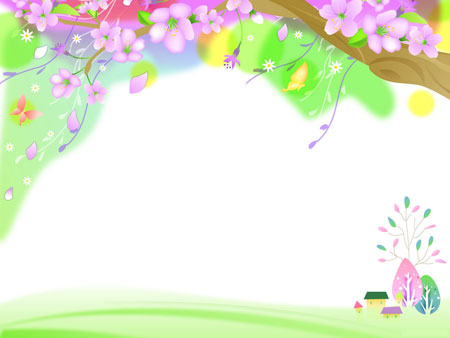 Зайка
Зайку бросила хозяйка -Под дождем остался зайка.Со скамейки слезть не мог,Весь до ниточки промок.
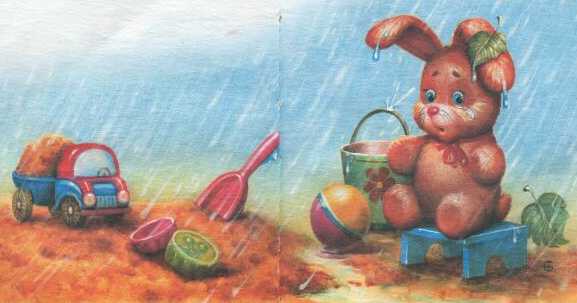 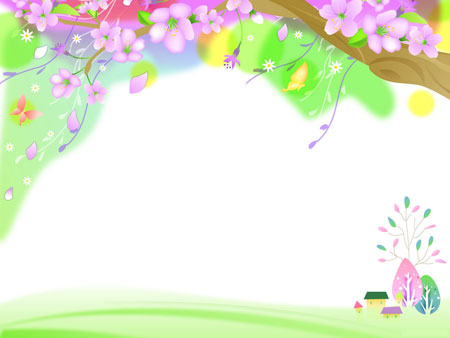 Мишка
Уронили мишку на пол,Оторвали мишке лапу.Все равно его не брошу -Потому что он хороший.
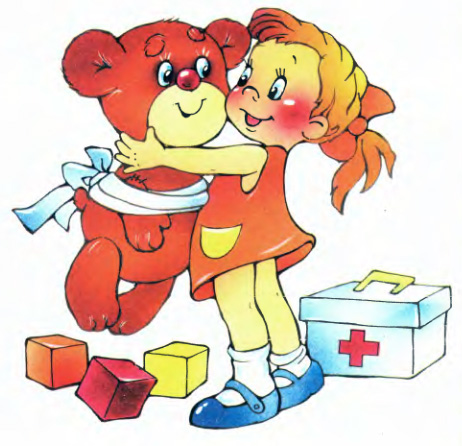 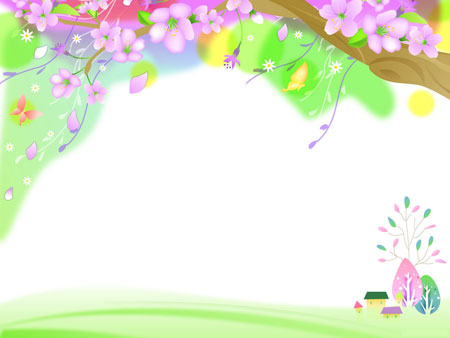 Слон
Спать пора! Уснул бычок,Лёг в коробку на бочок.Сонный мишка лег в кровать,Только слон не хочет спать.Головой качает сон,Он слонихе шлет поклон.
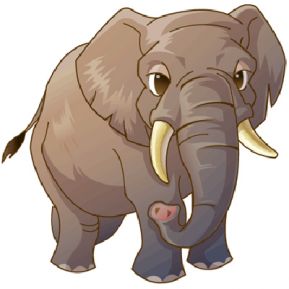 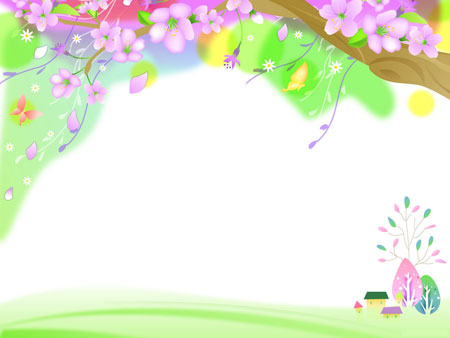 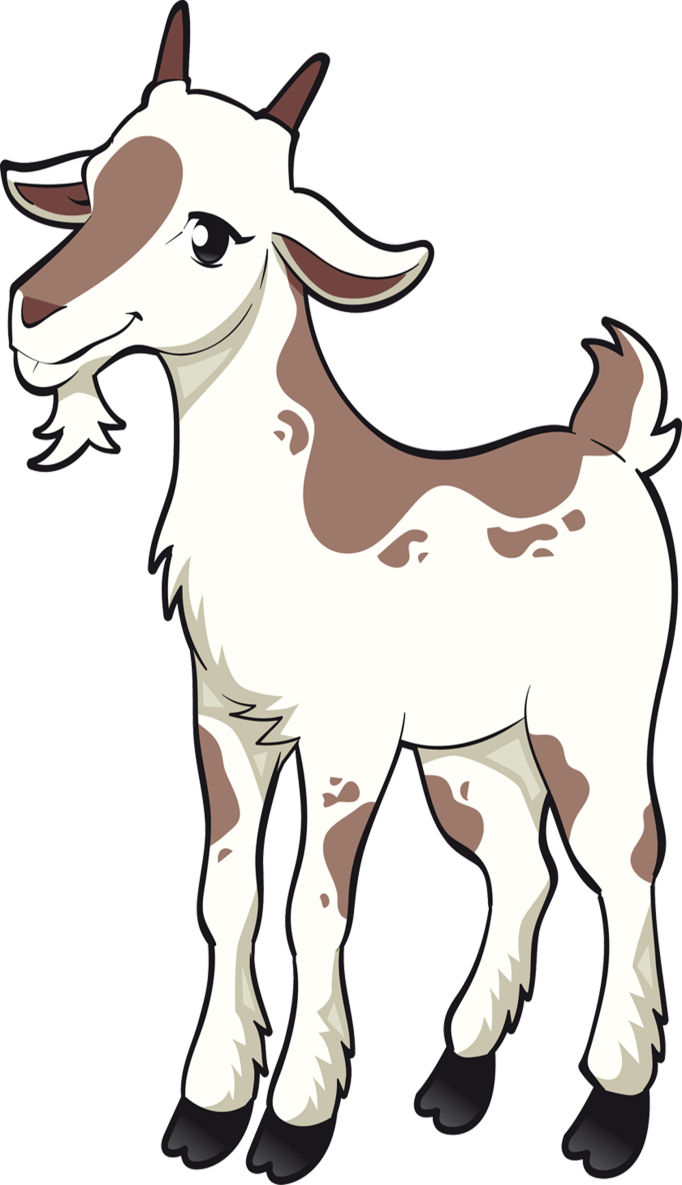 Козлёнок
У меня живет козленок,Я сама его пасу.Я козленка в сад зеленыйРано утром отнесу.Он заблудится в саду -Я в траве его найду.
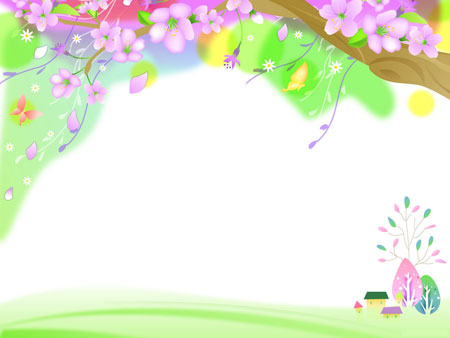 Помощница
У Танюши дел немало,У Танюши много дел:Утром брату помогала,—Он с утра конфеты ел.Вот у Тани сколько дела:Таня ела, чай пила,Села, с мамой посидела,Встала, к бабушке пошла.Перед сном сказала маме:— Вы меня разденьте сами,Я устала, не могу,Я вам завтра помогу.
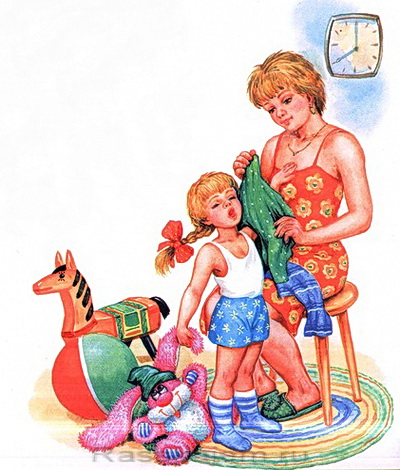 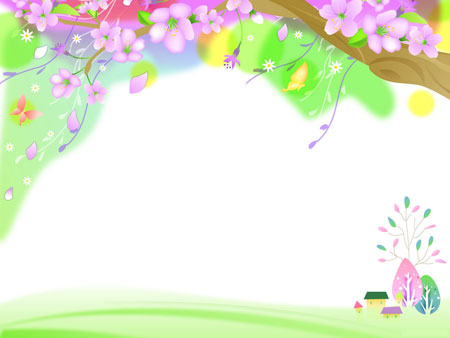 Чудо на уроке
Я однажды ненарокомЗадремала за уроком.Мне уютно и приятно,Я на лодочке плыву,И одно мне непонятно,Что во сне, что наяву.Вдруг неведомо откудаРаздается вдалеке:- Шура Волкова,                     к доске!
И вот тут случилось чудо:Я на лодочке плывуИ во сне кувшинки рву,А урок я без запинкиОтвечаю наяву.Получила тройку с плюсом,Но вздремнула я со вкусом.
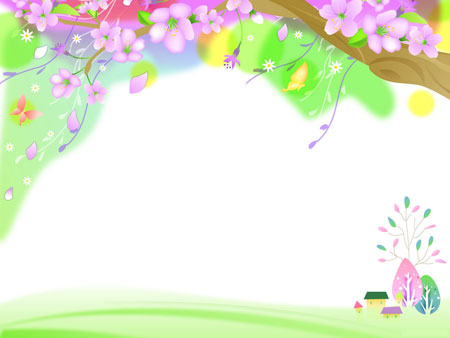 Резиновая Зина
Купили в магазинеРезиновую Зину,Резиновую ЗинуВ корзинке принесли.Она была разиней,Резиновая Зина,Упала из корзины,Измазалась в грязи.Мы вымоем в бензинеРезиновую Зину,Мы вымоем в бензинеИ пальцем погрозим:Не будь такой разиней,Резиновая Зина,А то отправим ЗинуОбратно в магазин.
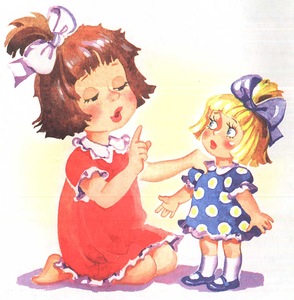 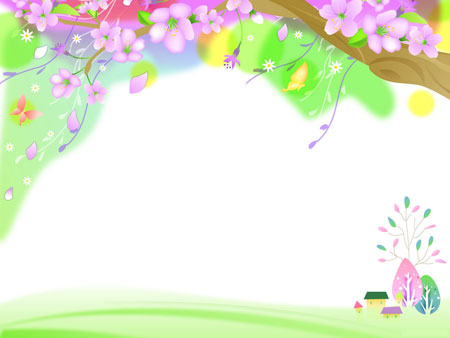 Бычок
Идет бычок, качается,Вздыхает на ходу:- Ох, доска кончается,Сейчас я упаду!
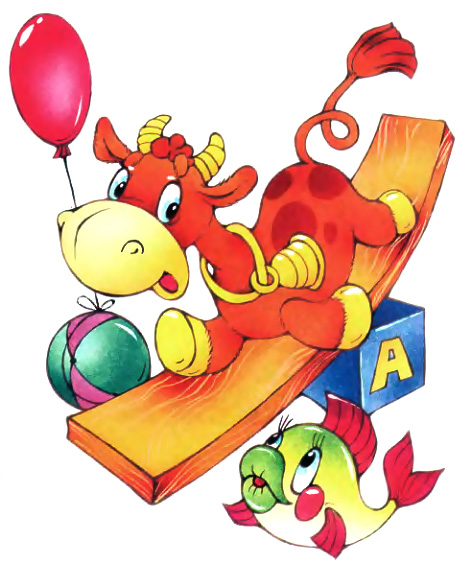 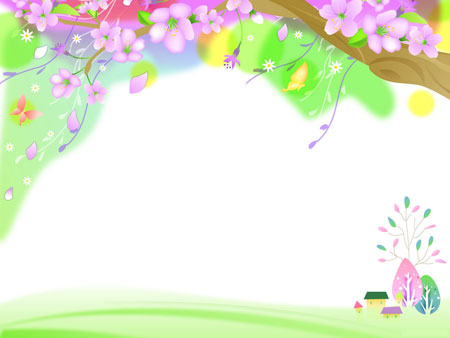 Лялечка
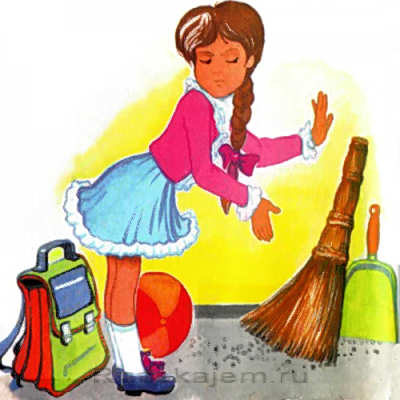 Как у нашей ЛялечкиПлатьев чуть не дюжина.— Не надену белое —Плохо отутюжено!Не надену желтое —Желтое измятое.Я не просто девочка,Я у нас вожатая!
Бабушка сконфужена —Гладит после ужина.Для вожатой платьицеБудет отутюжено.Есть такие люди —Им все подай на блюде!
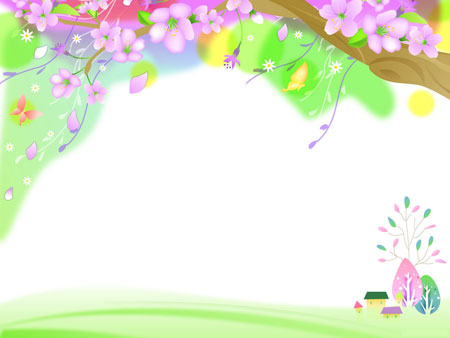 Рукодельница
Села красна девицаОтдохнуть под деревце.Посидела в детском паркеВ уголке тенистом,-Сшила кукле-санитаркеФартук из батиста.Ай да красна девица!Что за рукодельница!
Сразу видно - молодчина!Не сидит без толку:Двух мальчишек научила,Как держать иголку.Ай да красна девица!Что за рукодельница!Учит всех шитью и кройке,Никому не ставит двойки.
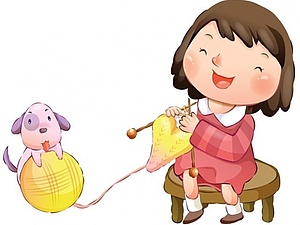 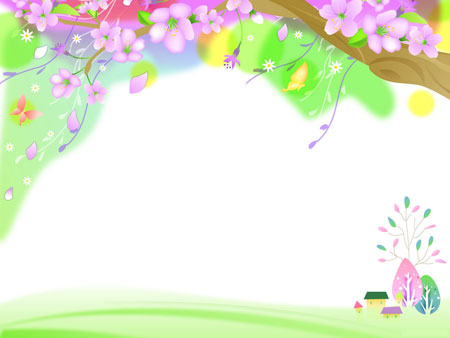 Докладчик
Выступал докладчик юный,Говорил он о труде.Он доказывал с трибуны:— Нужен труд всегда, везде!Нам велит трудиться школа,Учит этому отряд...— Подними бумажки с пола!Крикнул кто-то из ребят.Но тут докладчик морщится:— На это есть уборщица!
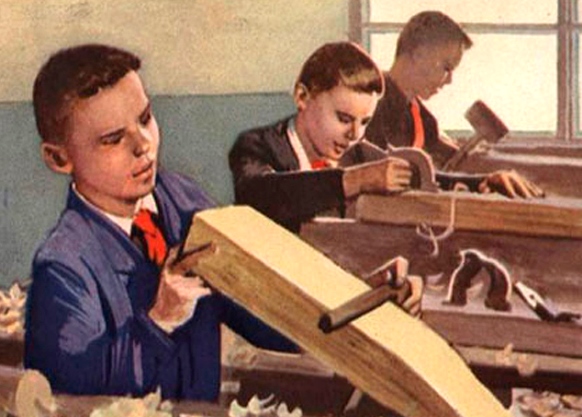 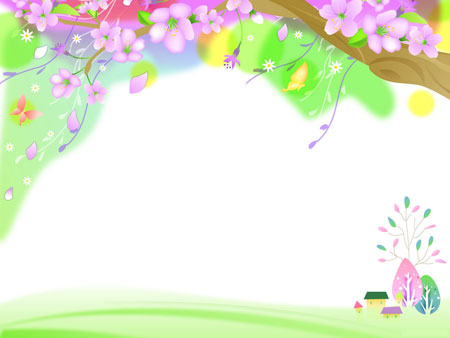 Кораблик
Матросская шапка,Веревка в руке,Тяну я корабликПо быстрой реке,И скачут лягушкиЗа мной по пятамИ просят меня:- Прокати, капитан!
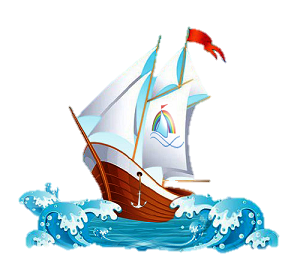 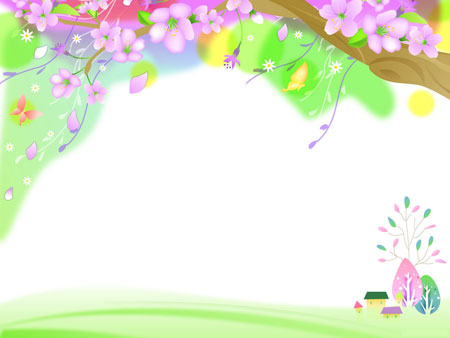 Холодная весна
Уже весна в календаре,Но всюду лужи во дворе,И сад пустой и голый.Везде вода течет рекой,Давно пора сажать левкойНа клумбах перед школой.Давно купили семена,И вдруг - холодная весна.
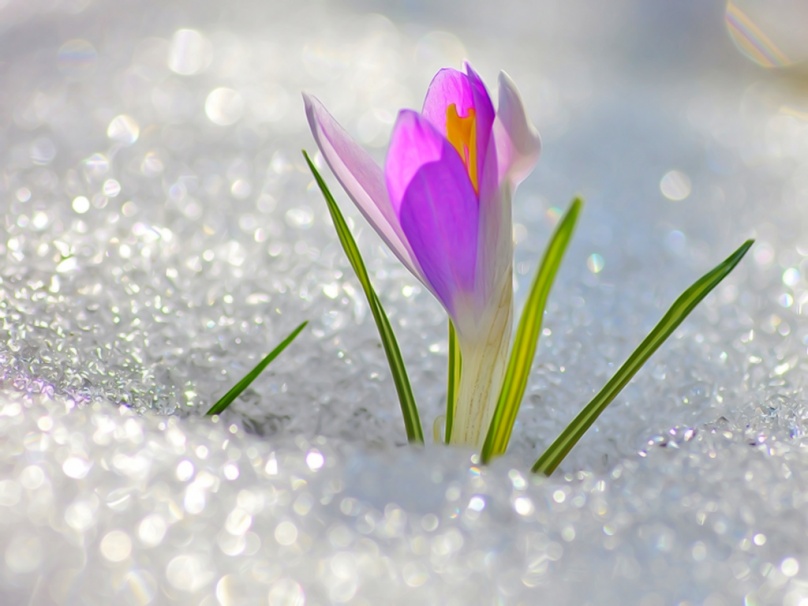 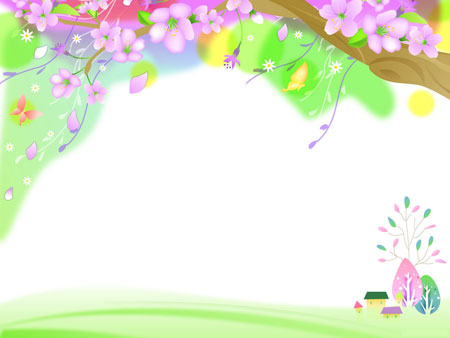 Спасибо за внимание!
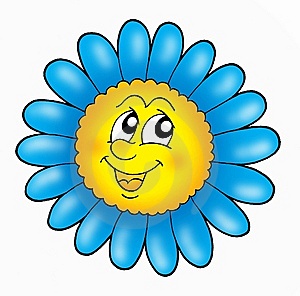